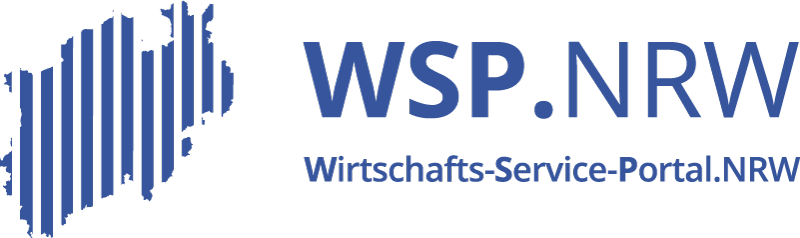 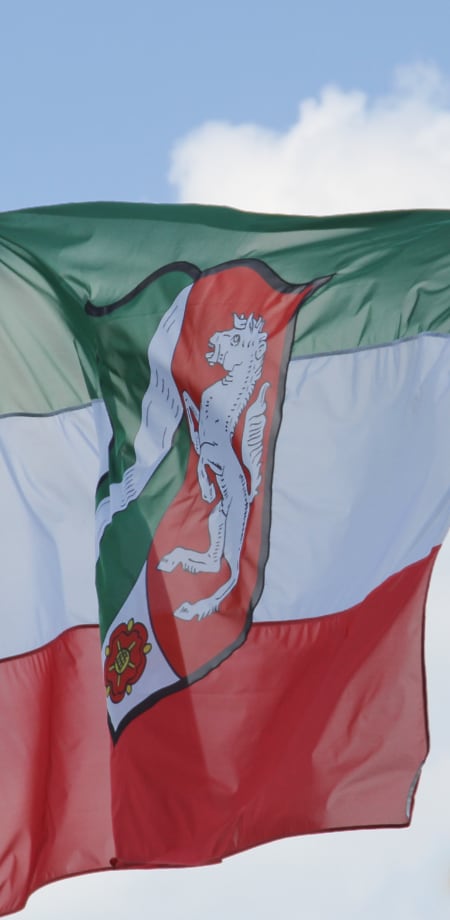 Herzlich Willkommen zum Thema Empfangsclientfür alle OZG-Online-Dienste
Marcel Kiehl – d-NRW AöR
Tim Geyer – d-NRW AöR
Ausgangslage
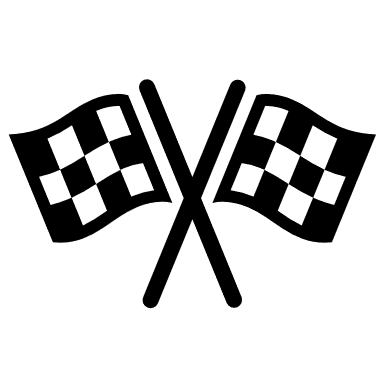 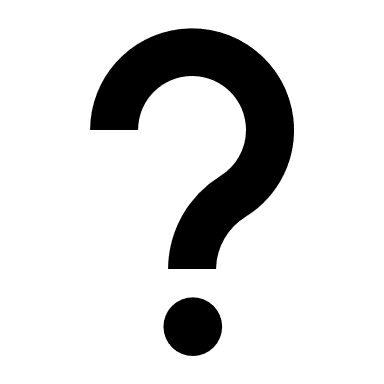 Ziele
Kernfrage
Herausforderungen
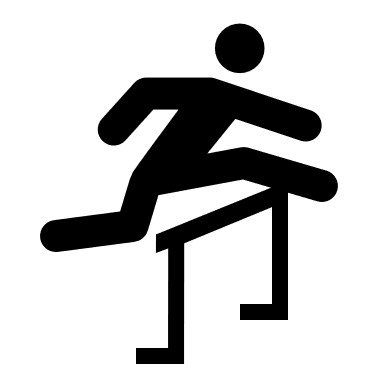 Online-Dienste ohne Fachverfahren
Fachverfahren nicht vorhanden
Behörde nutzt bestehendes Fachverfahren nicht(z. B. aus Kostengründen)
Antragsdaten lesbar machen
Wie können digitale Anträge aus OZG Online-Diensten in Behörden angenommen werden?
Antragsdaten exportierbar machen
Fachverfahren vorhanden
keine FIT-Connect-/OSCI-Anbindung
8. April 2024
2
[Speaker Notes: Noch größer]
Lösung: Empfangsclient
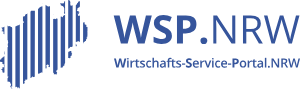 Fach-
verfahren
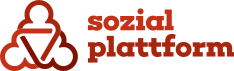 Standardisierter Datensatz
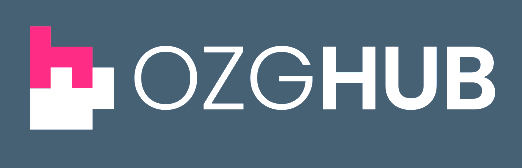 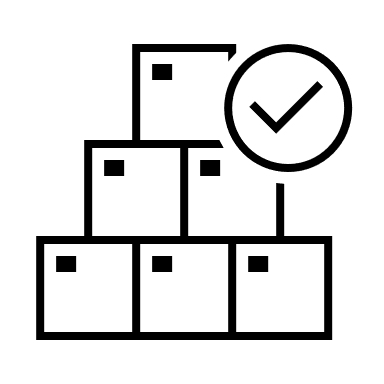 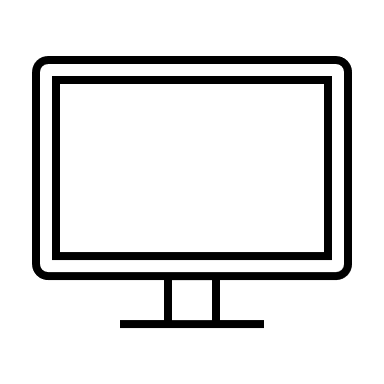 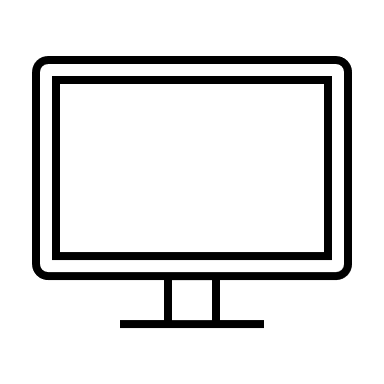 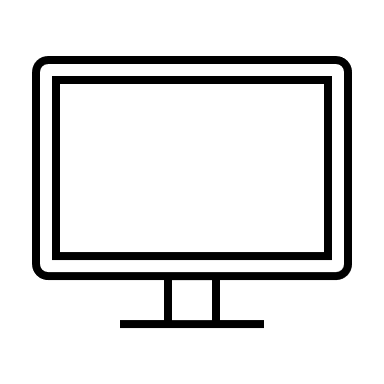 FIT-
Connect
/ OSCI
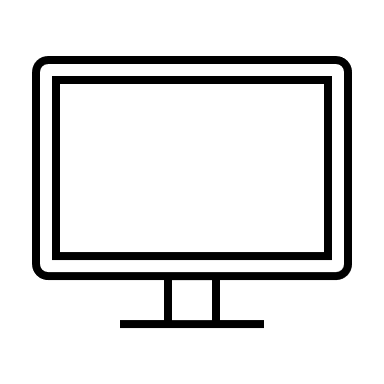 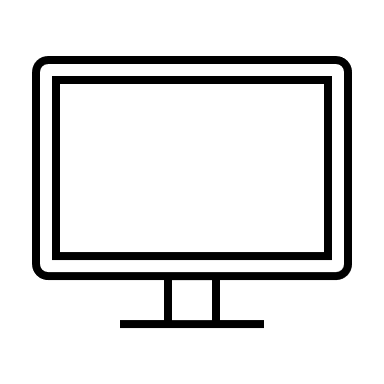 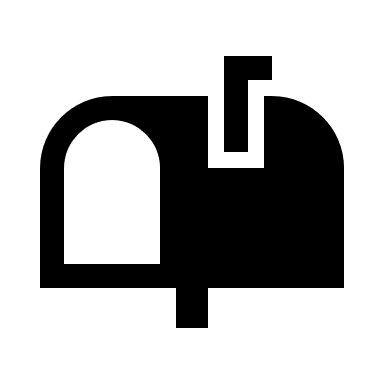 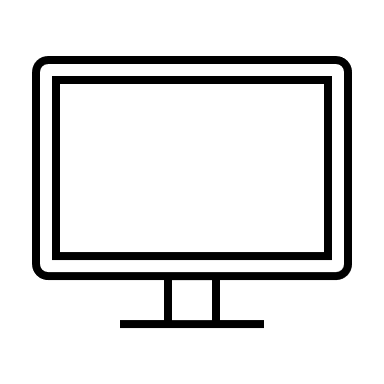 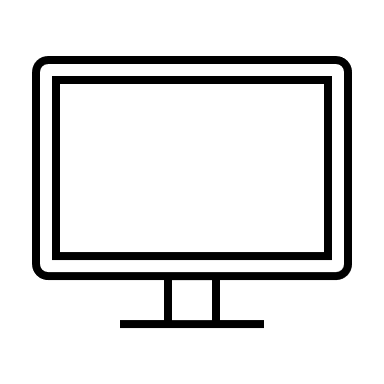 EC
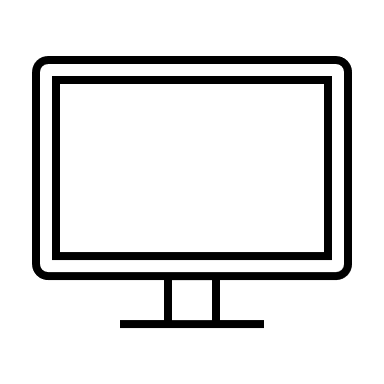 8. April 2024
3
[Speaker Notes: Noch größer]
Empfangsclient: Digitaler Postkorb für Antragsdaten & Anlagen
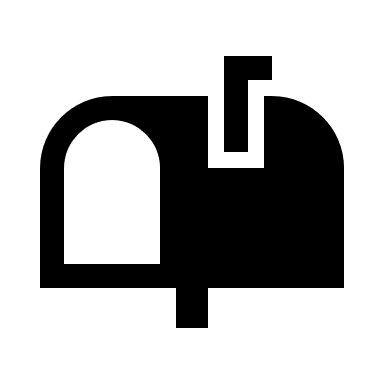 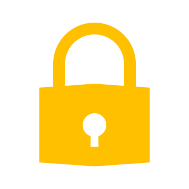 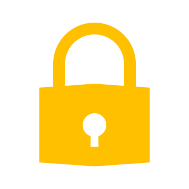 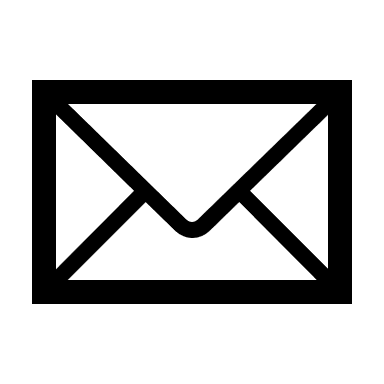 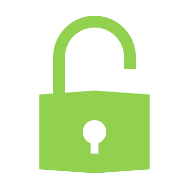 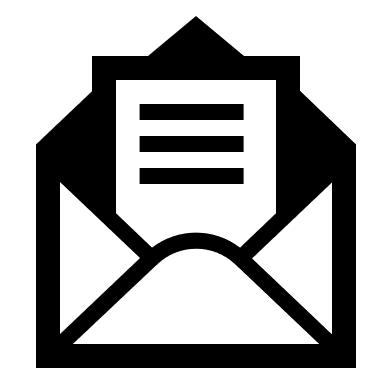 Antrag abschicken
Antrag empfangen
Antrag abholen und öffnen
8. April 2024
4
[Speaker Notes: Noch größer]
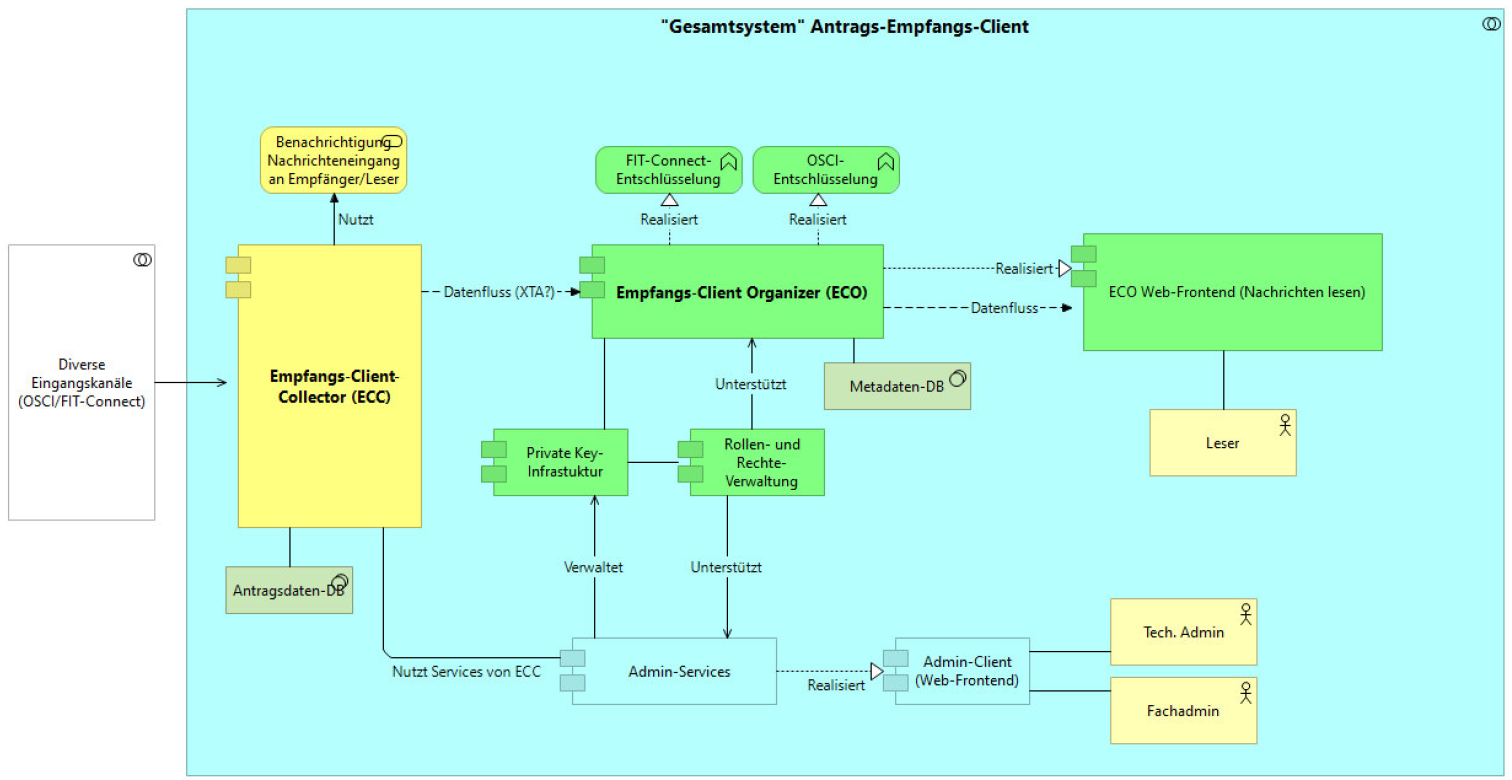 8. April 2024
[Speaker Notes: Noch größer]
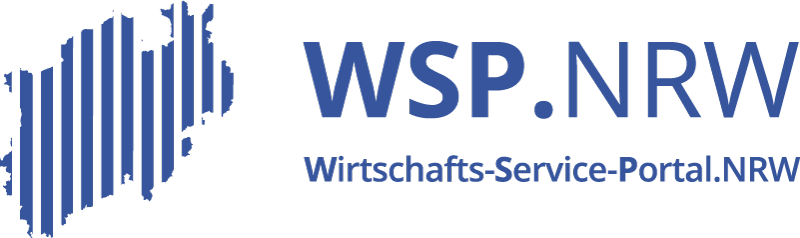 Vielen Dank!
Ansprechpartner:
Marcel Kiehl – marcel.kiehl@digitales.nrw.de
Tim Geyer – tim.geyer@digitales.nrw.de




Bildmaterial: panthermedia.net – Dmitriy Shironosov, Jens Ickler, Sommai Larkiit, Razihusin sowie Land NRW
8. April 2024
6